My trip to England
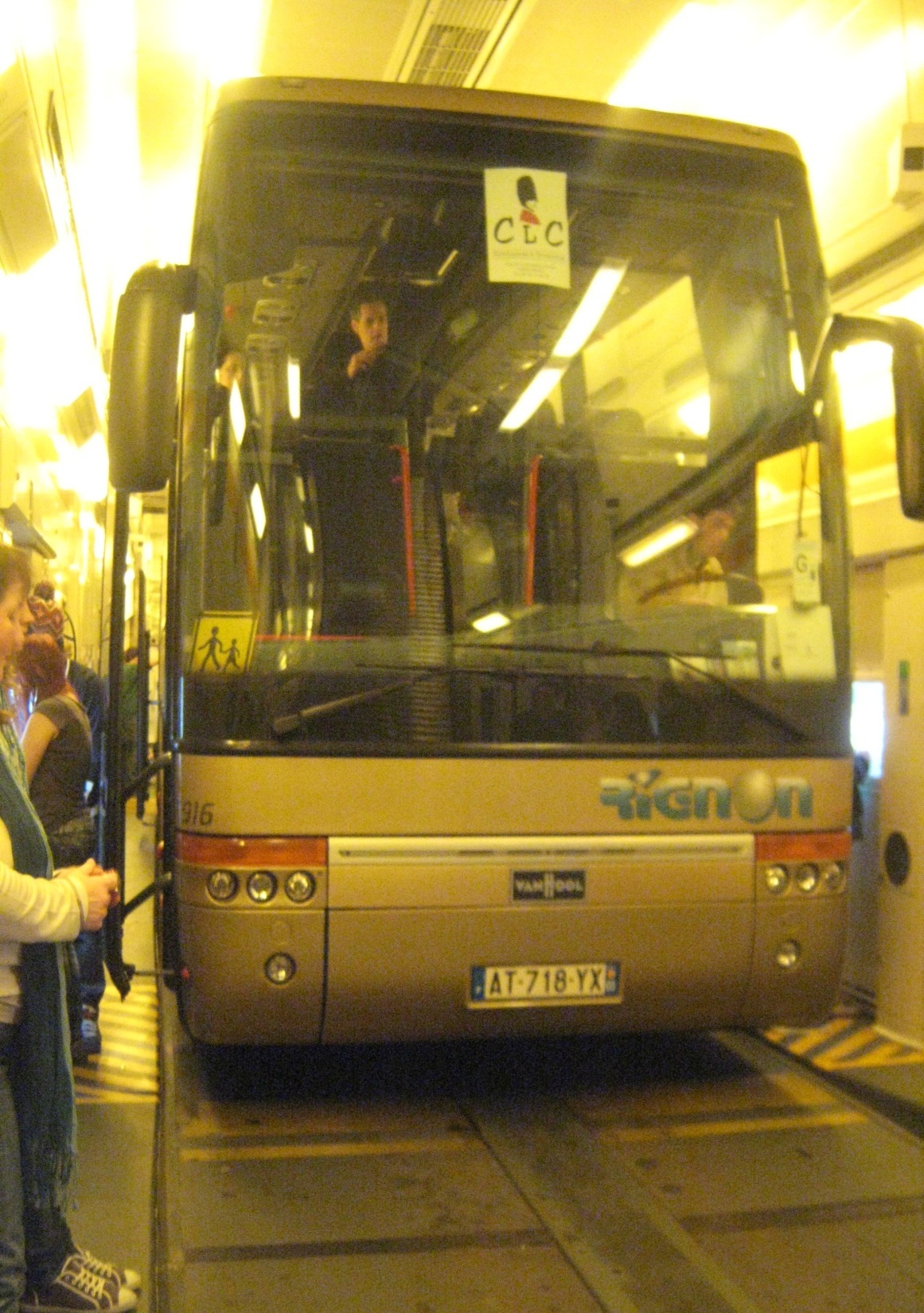 The Start
-    We started Sunday at 11.45 p.m  then we had a very long trip to arrive in England.
The afternoon we met with students of chatham girls’ grammar school.
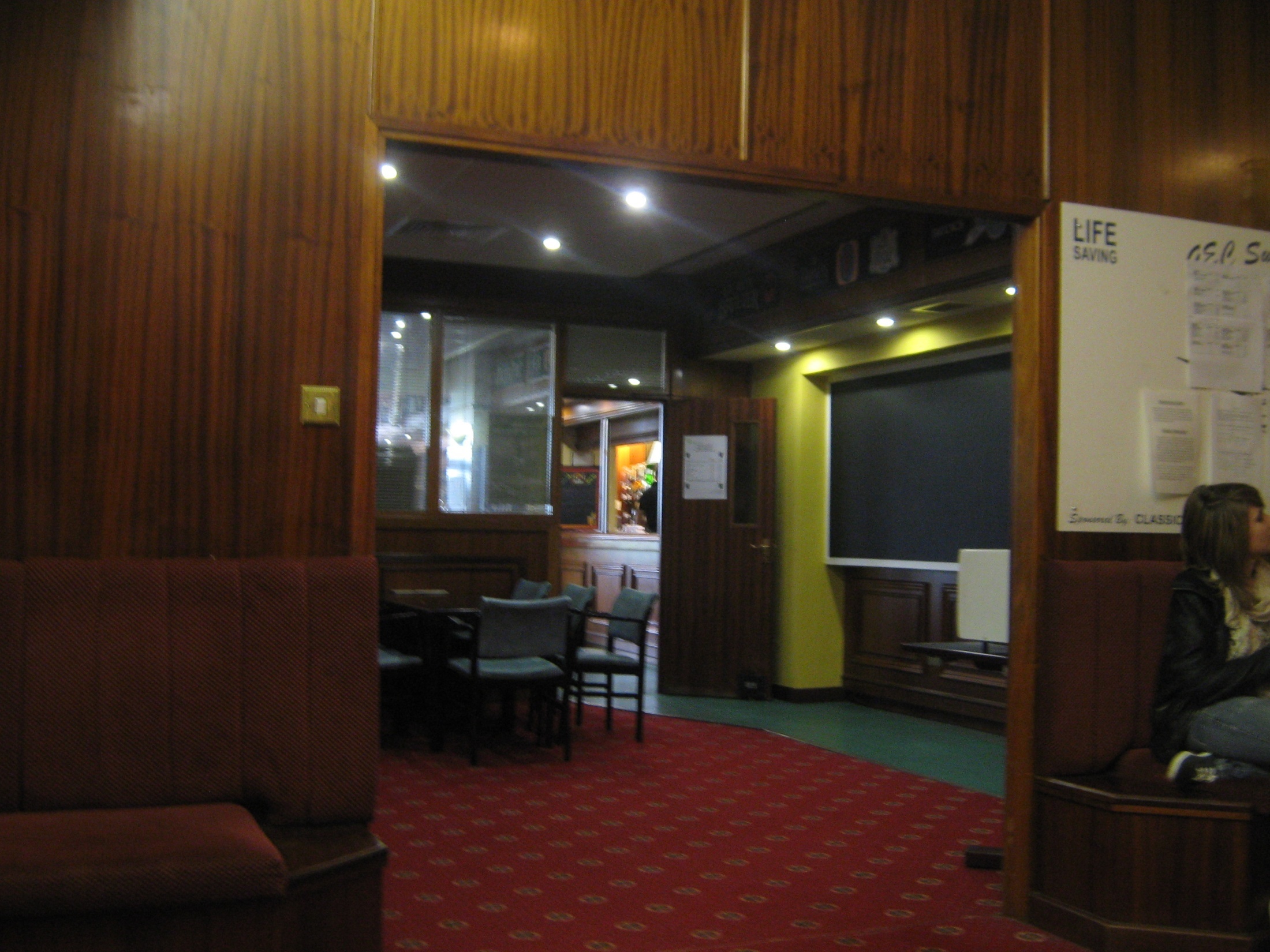 The second day
Every morning we had lessons in English with teachers of Rochester.
That day we did a test to know in which group we would work.
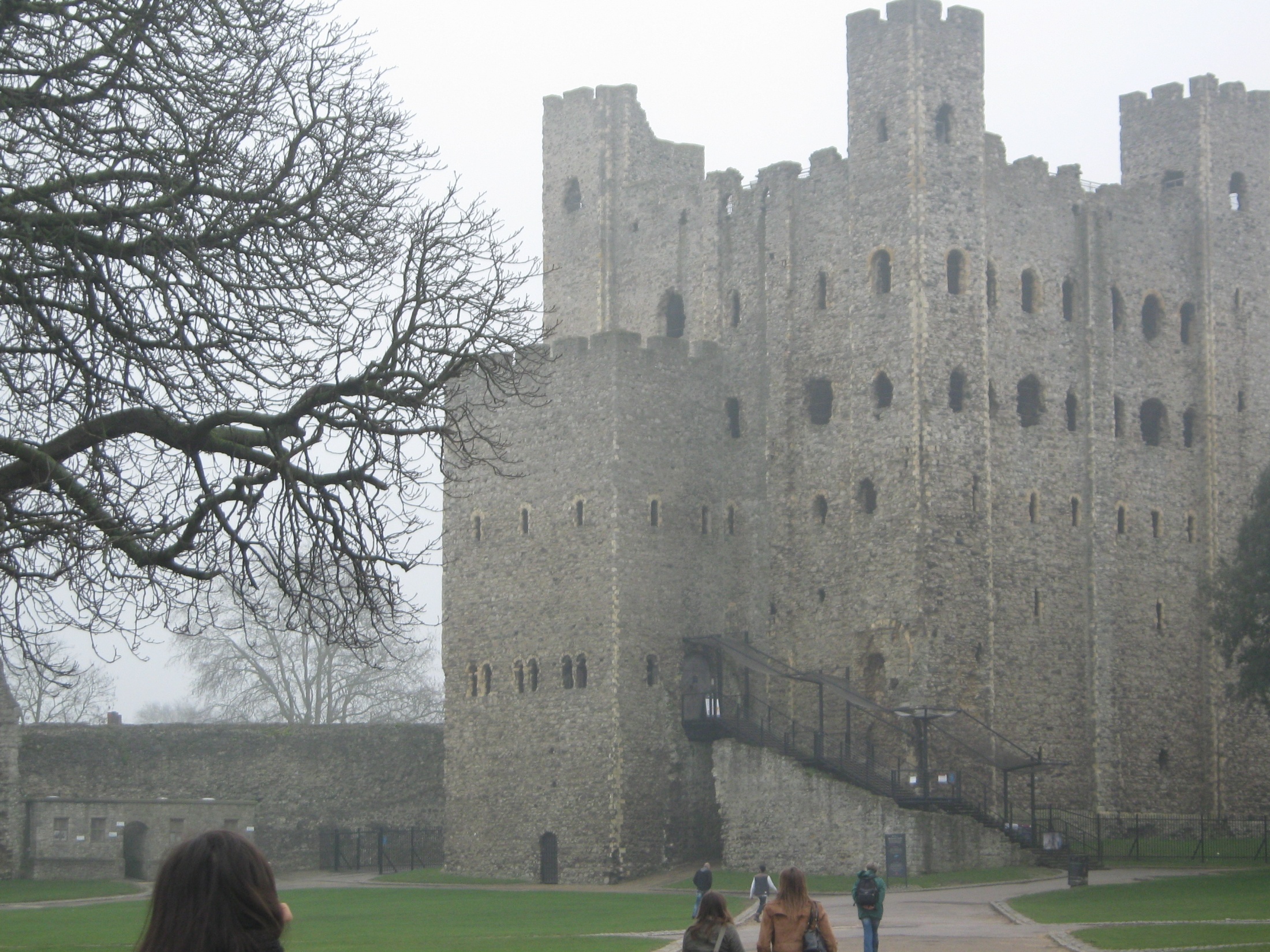 The second  day
On  the first day we visited the castle of Rochester.  
    I thought it would be a castle with furniture inside.
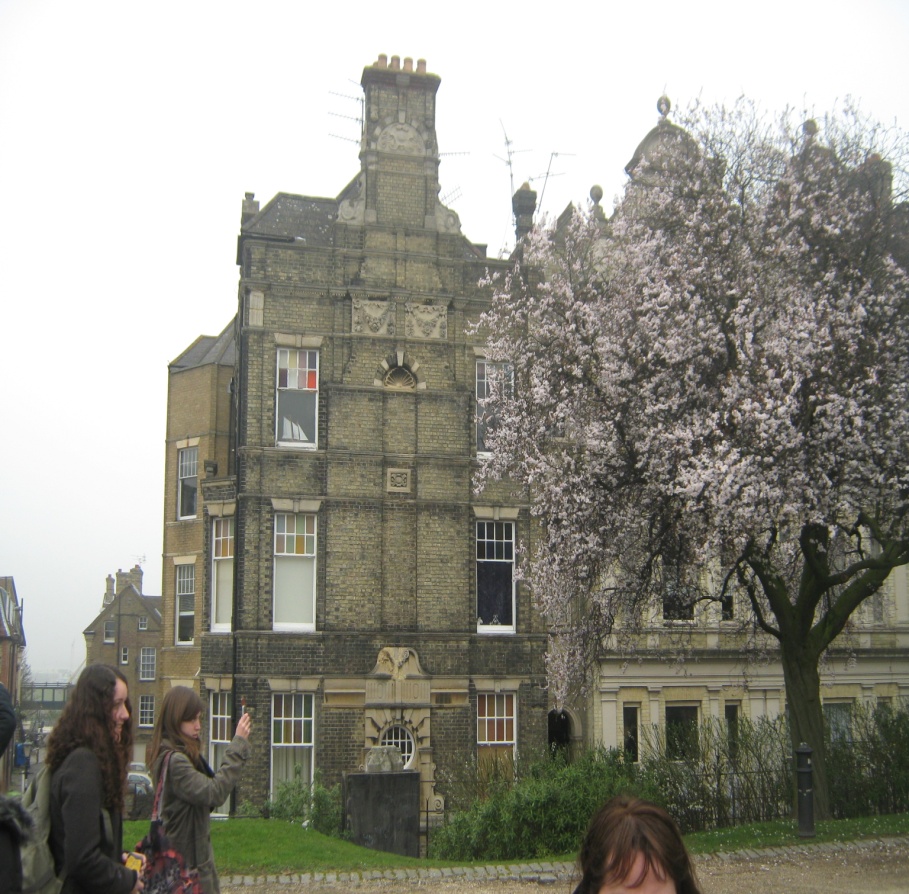 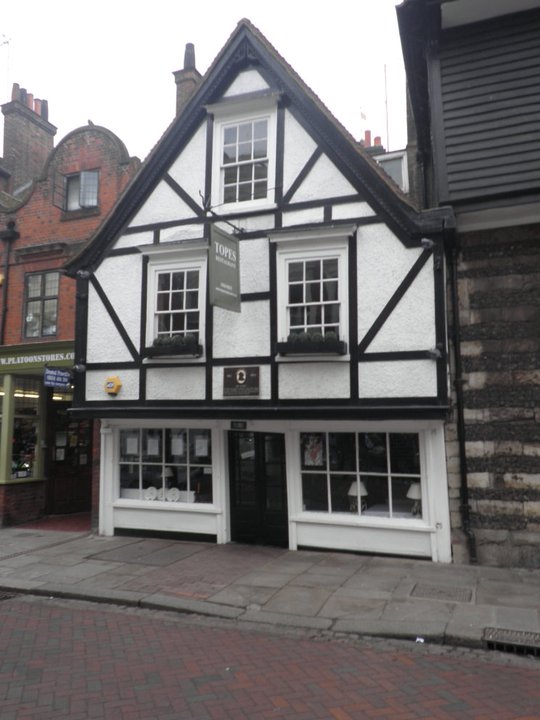 Rochester
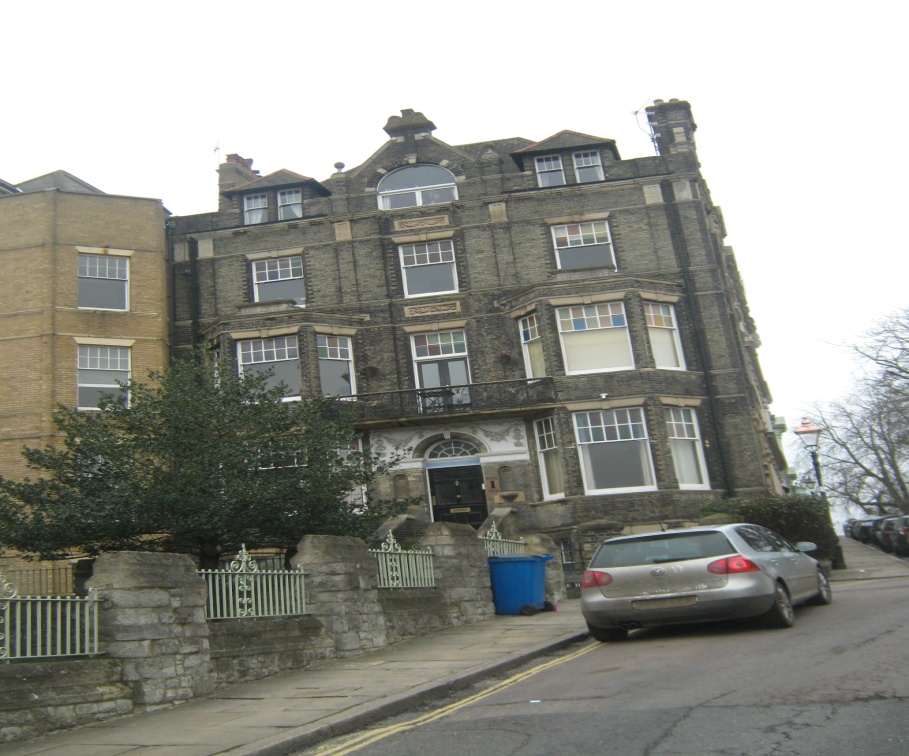 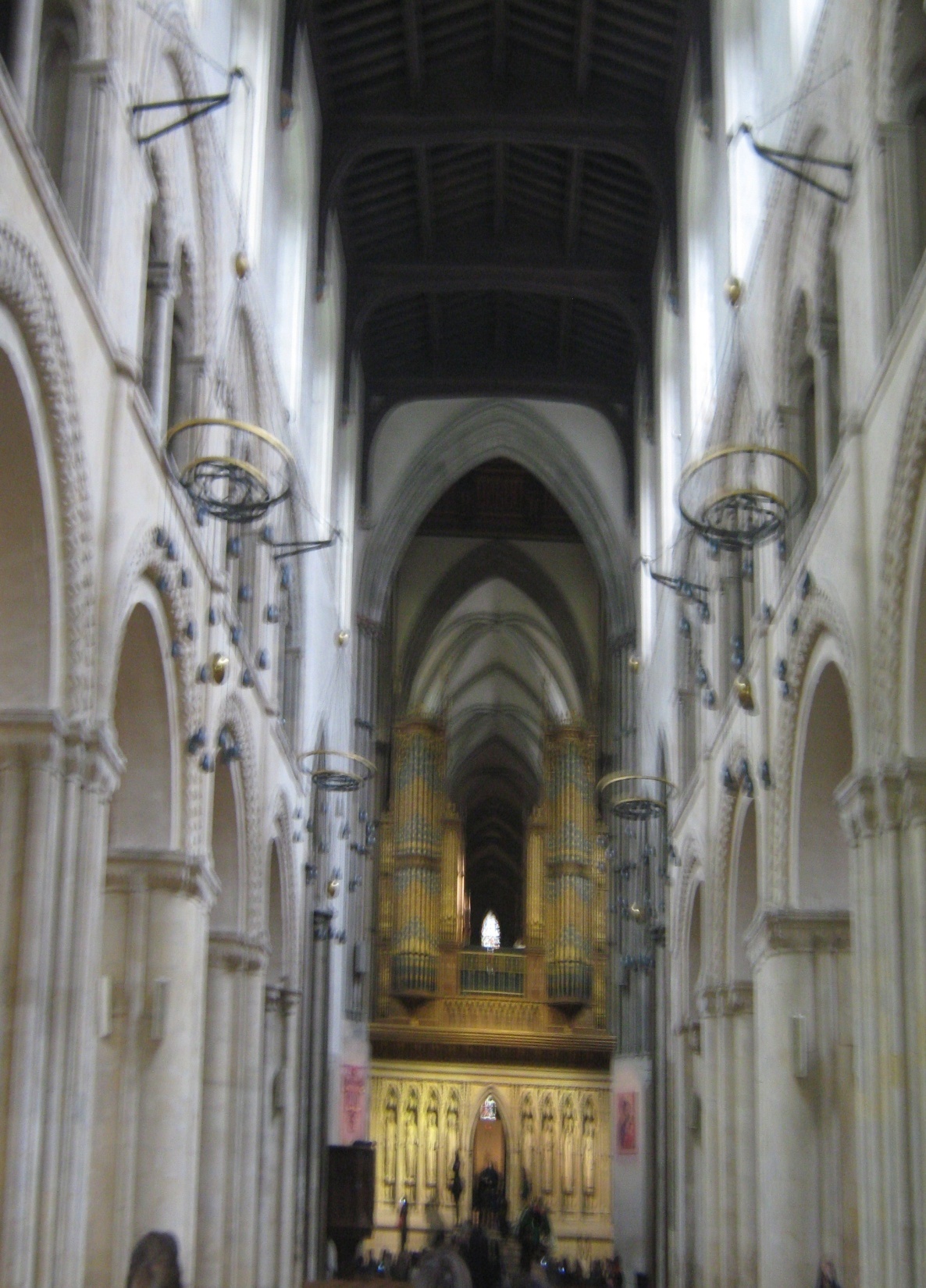 Day 3
We visited the cathedral in Rochester .
The garden of the cathedral and the interior of the cathedral were beautiful 
but it was not my favourite visit.
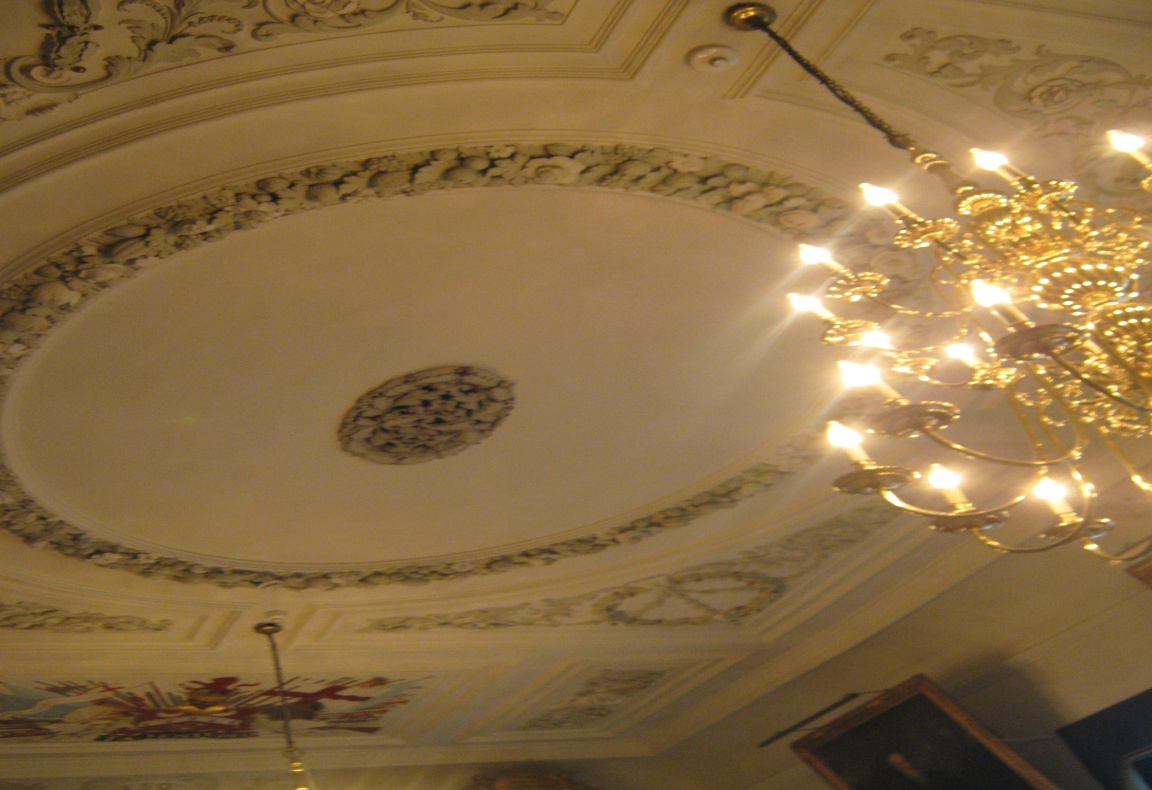 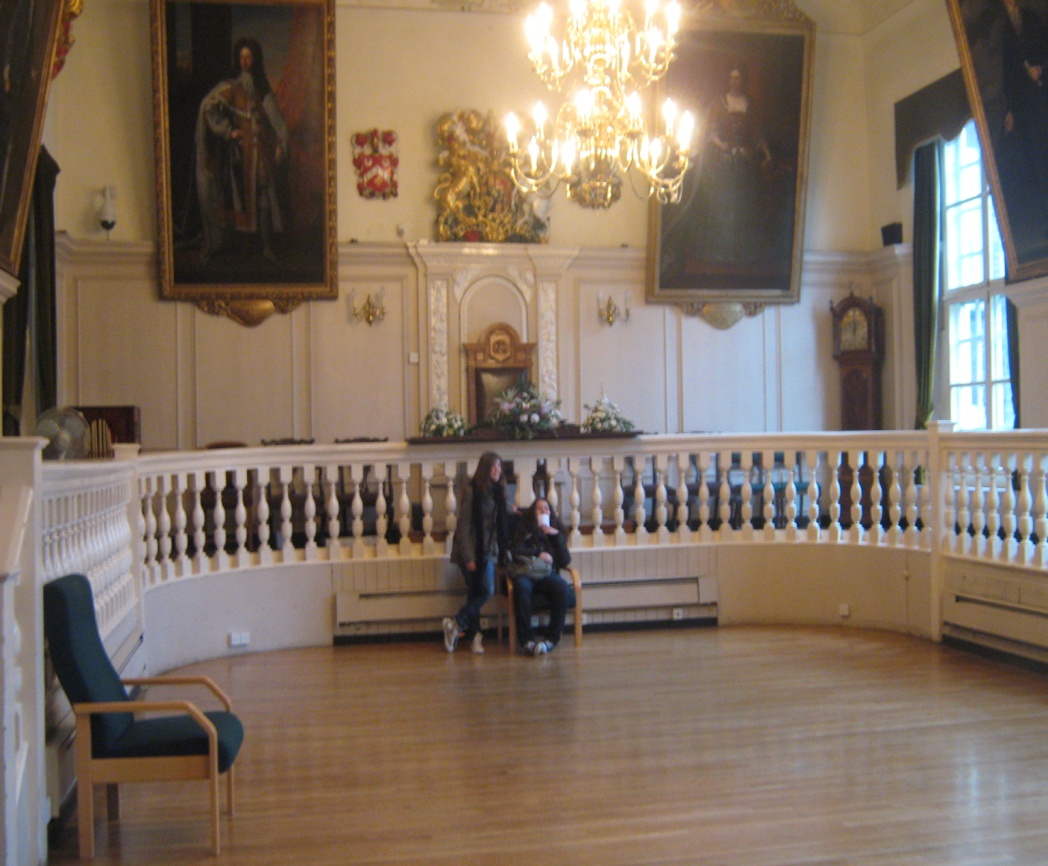 Day 3
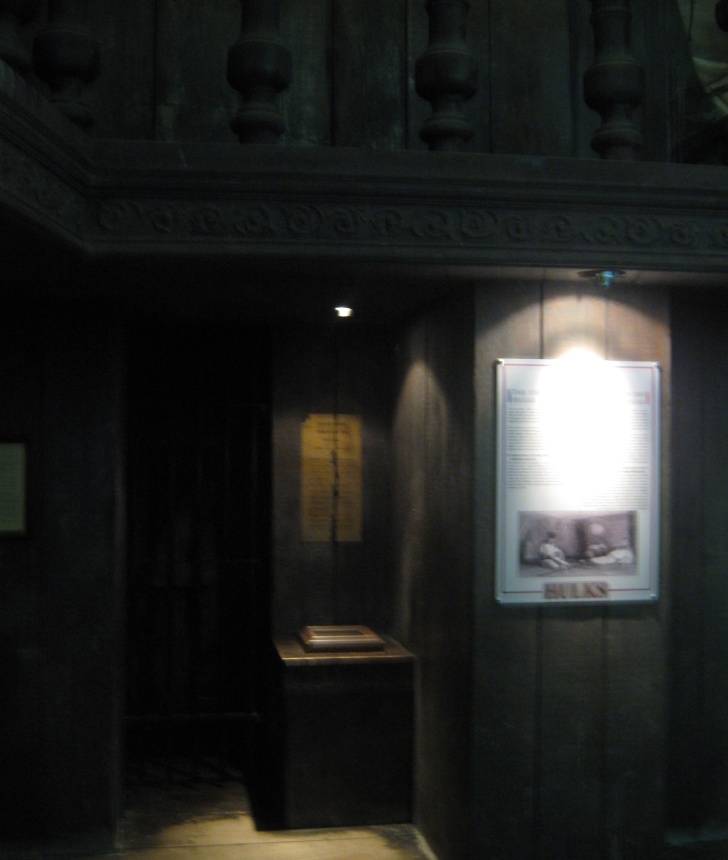 And we visited the museum of Rochester.
This visit was strange because there were only a few explanations in the museum.
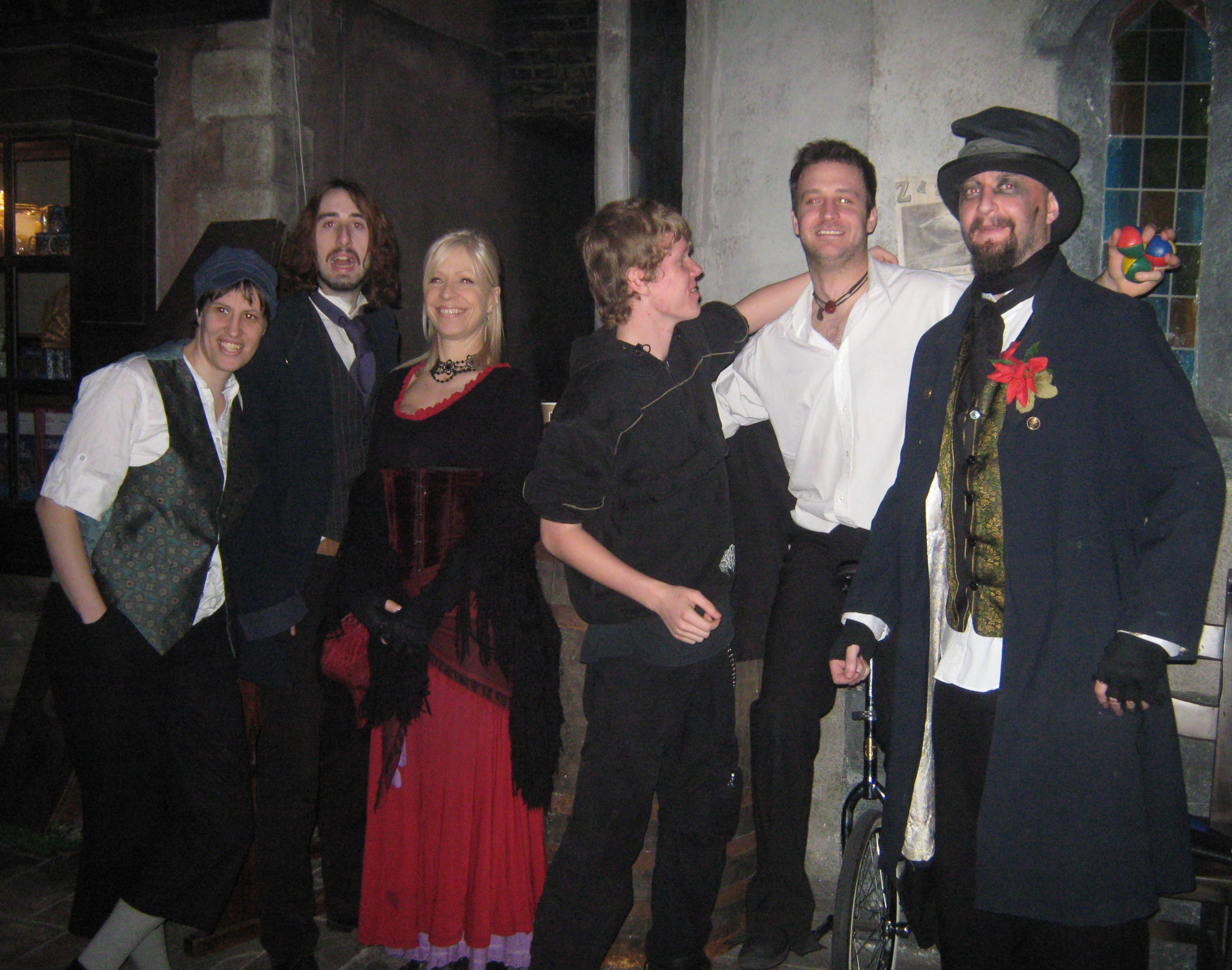 Day 4
We visited Dickens World. It’s my favourite day because the employees were nice and the scenery was beautiful. We talked a lot with them . The city is very well represented and there were a lot of animations as movies, theater plays, rides, etc.
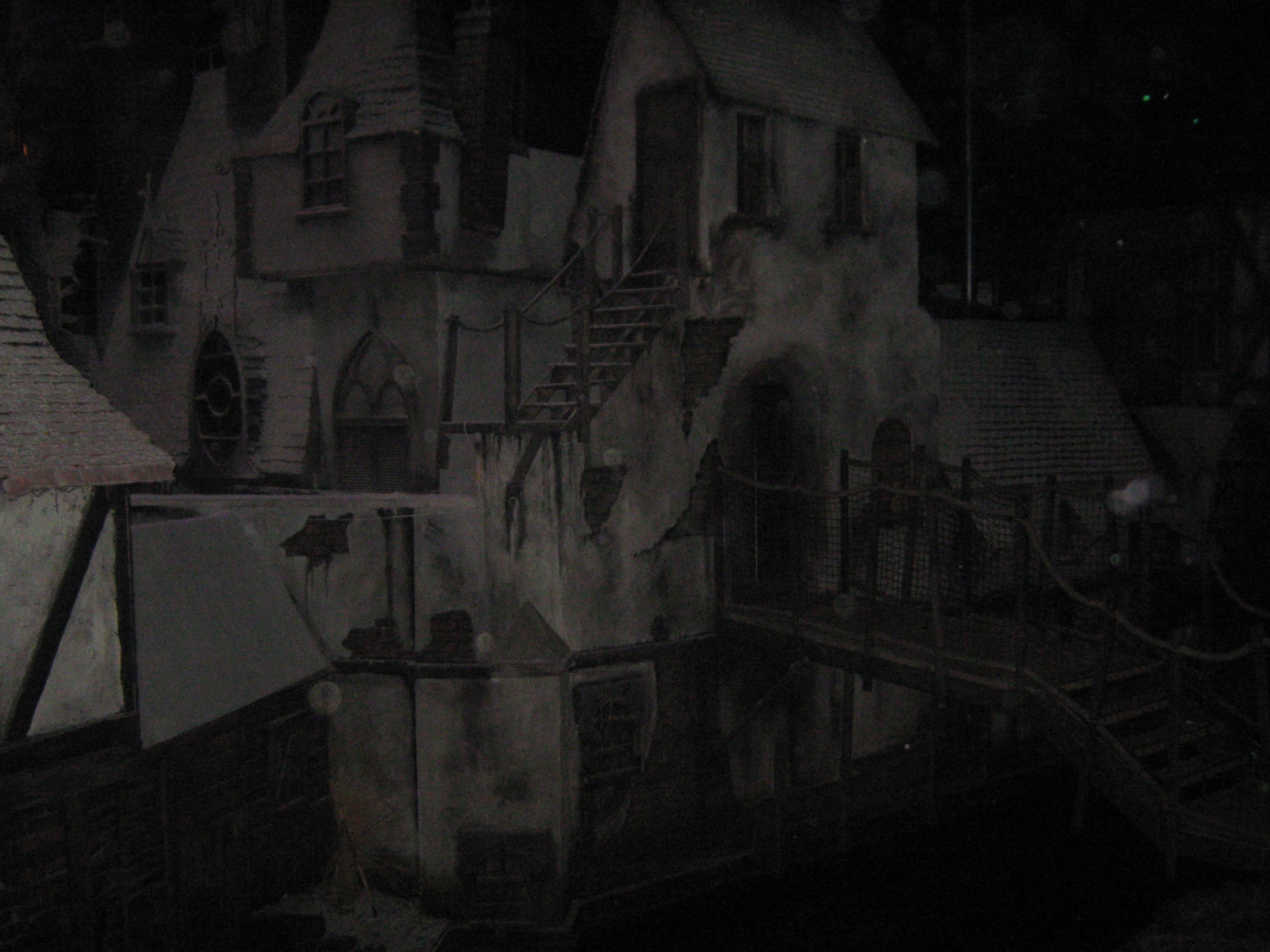 Dicken’s world
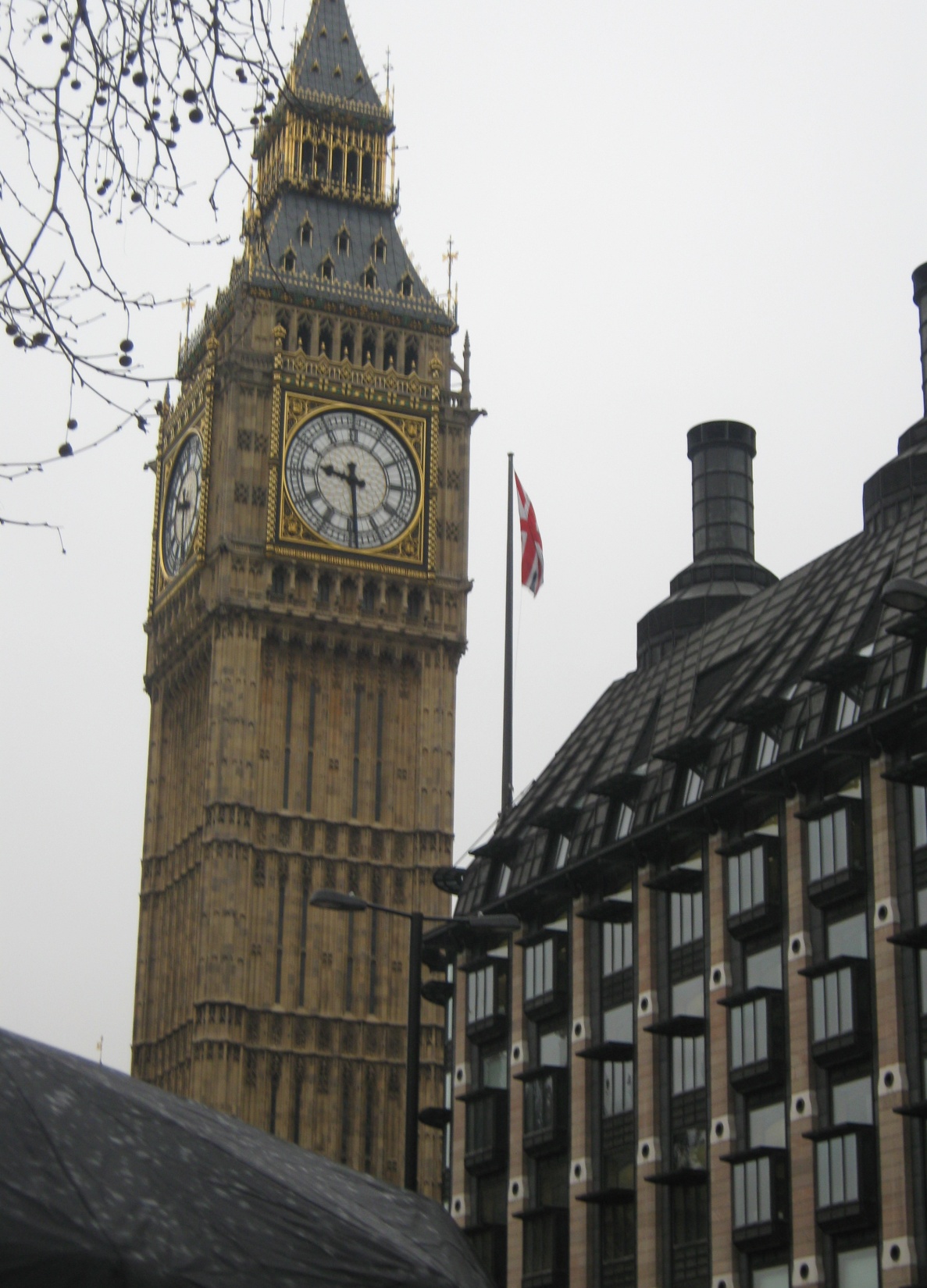 The last day
We visited many monuments in London 
As  :Buckingham palace,
 Big ben and London eye .
 Then we ate in an Indian restaurant and
in the afternoon we did some shopping in 
London Streets.
Monuments of London
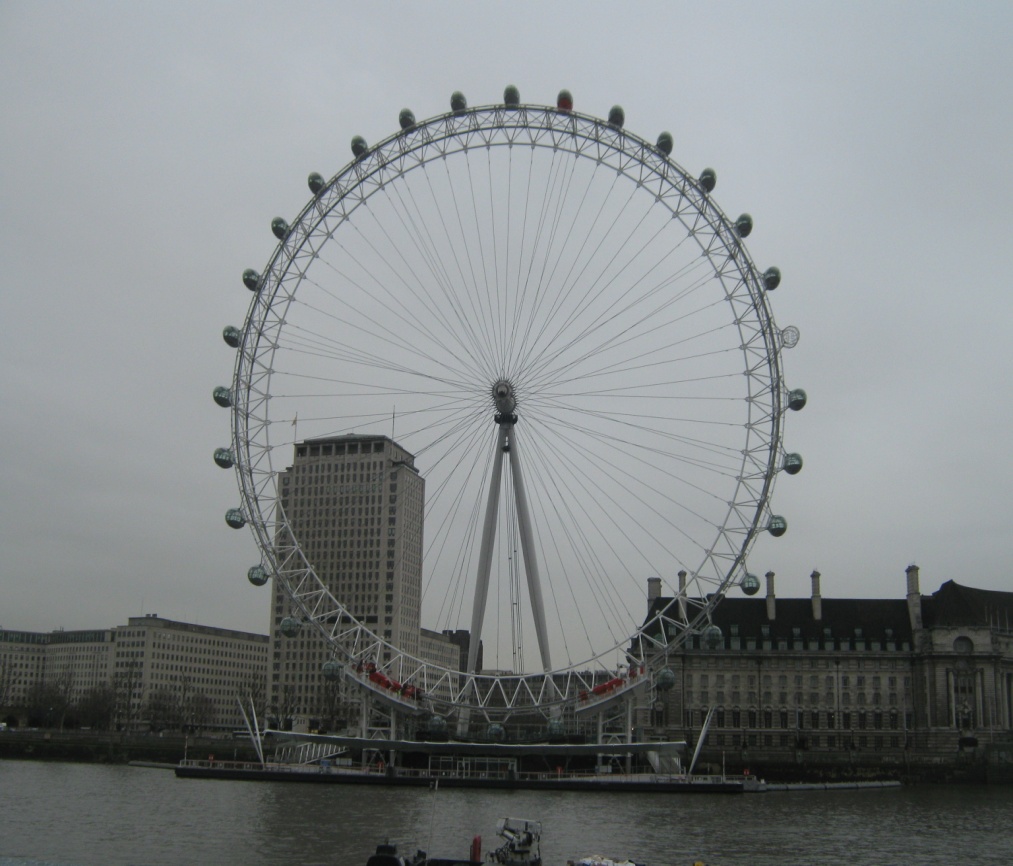